Yeni Medya UygulamalarıRTS- İLT238 – 1. HaftaDr. Öğr. Üyesi Ergin Şafak Dikmen
E-posta
eposta: sdikmen@ankara.edu.tr

NETlab Yeni Medya Araştırmaları Laboratuvarı
https://netlab.media/
https://twitter.com/netlab_media
https://www.youtube.com/netlabmedia
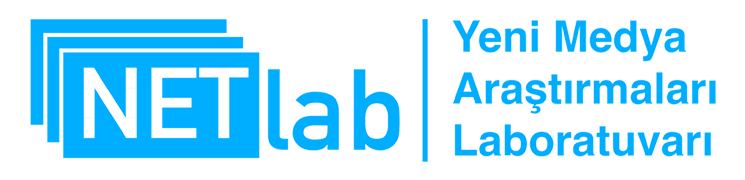 Dr. Öğr. Üyesi Ergin Şafak Dikmen
2
Kitap önerisi: İletişim ve Grafik TasarımModern Sanat ve Yeni Tipografi – Emre Becer
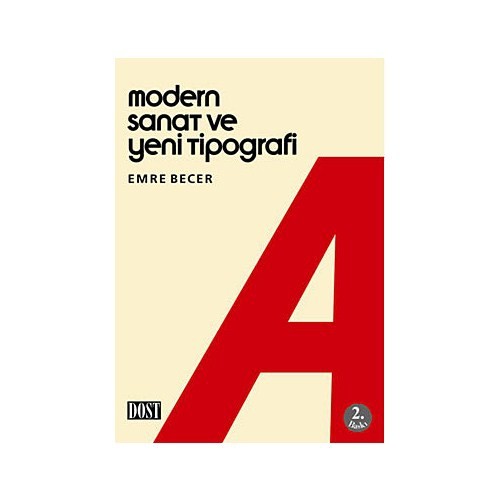 Dr. Öğr. Üyesi Ergin Şafak Dikmen
3
Kitap önerisi: Yenilikçi Çerçeve Tasarımın Getirdiği Yeni Düşünme Biçimleri. Dorst, K. (2018). İstanbul: Koç Üniversitesi Yayınları Kitap önerisi: Görsel İletişim ve Grafik TasarımTevfik Fikret Uçar
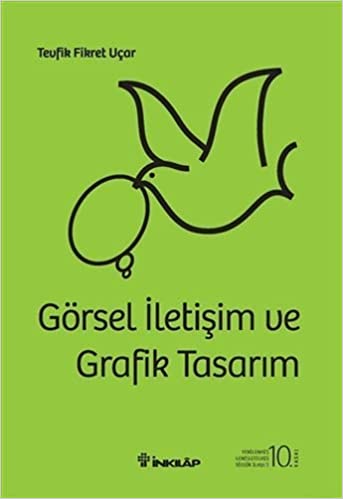 Dr. Öğr. Üyesi Ergin Şafak Dikmen
4
Kitap önerisi: Lego Asla Sadece Lego Değildir Lego ve Felsefe. İstanbul: The Kitap - Cook, R.T. ve Bacharach, S. (2017).
Dr. Öğr. Üyesi Ergin Şafak Dikmen
5
Tasarım alında kullanılan uygulamalar
Yeni medya platformları için içerik üretim sürecinde yazılım bilgisine sahip olmak büyük önem taşımaktadır.

Adobe Photoshop => fotoğraf manipülasyon
Adobe Illustrator => çizim ilüstrasyon
Adobe Indesign => sayfa tasarımı – mise en page
Dr. Öğr. Üyesi Ergin Şafak Dikmen
6
Tasarım alında kullanılan uygulamalar
Tasarım alanında sadece ücretli yayılımları kullanmak zorunlu değildir.
Açık kaynak kodlu / özgür yazılımların da kullanılması mümkündür.

Bu yazılımların özelliği »ücretsiz» olması değildir!

Özgür yazılımların en önemli özelliği: sınırsız kullanım hakkı, paylaşılması, çoğaltılması ve yazılım üzerinde değişiklikler yapılmasına izin vermesidir.
Dr. Öğr. Üyesi Ergin Şafak Dikmen
7
Tasarım alında kullanılan uygulamalar
Alternatif / özgür yazılımlar
InkSpaceGımpShop








Daha fazla altetnatif yazılım
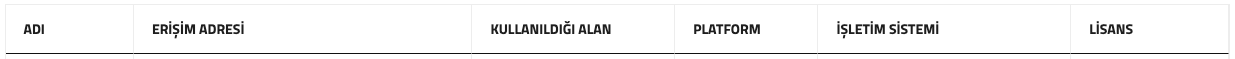 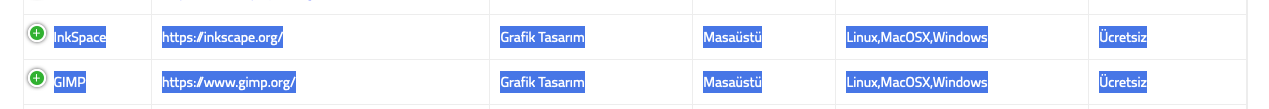 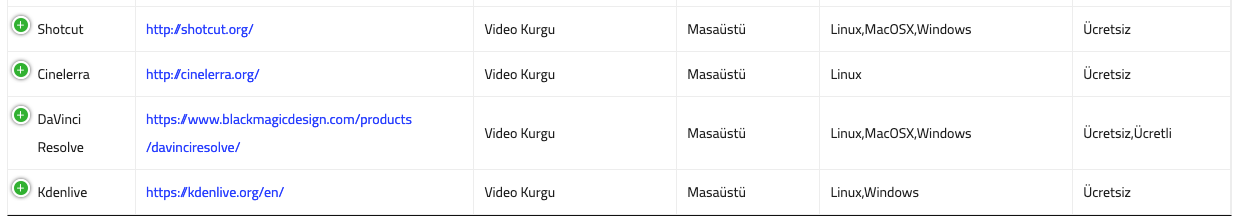 Dr. Öğr. Üyesi Ergin Şafak Dikmen
8
Tasarım alında kullanılan uygulamalar
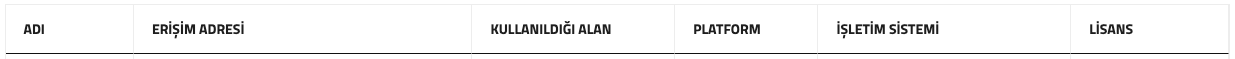 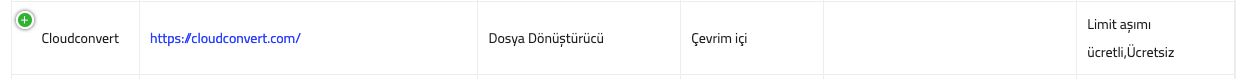 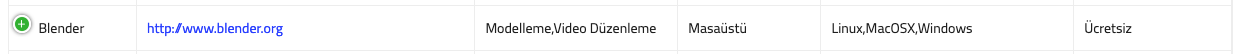 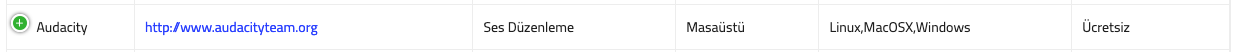 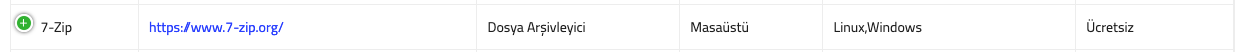 Dr. Öğr. Üyesi Ergin Şafak Dikmen
9
Veri görselleştirme için kullanılan uygulamalar
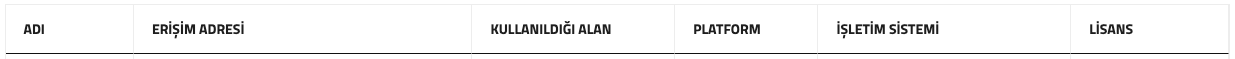 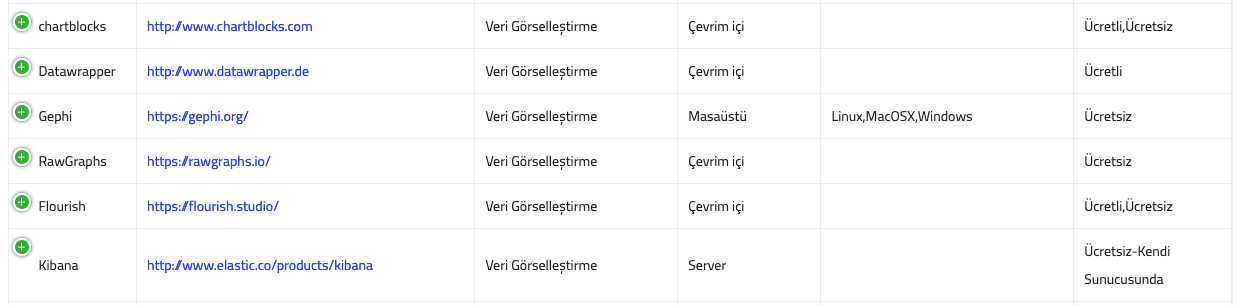 Daha fazla alternatif yazılım: https://netlab.media/yazilim-veritabani/
Dr. Öğr. Üyesi Ergin Şafak Dikmen
10